Муниципальное дошкольное образовательное учреждение
«Рудновский детский сад»


Формирование основ финансовой грамотности у дошкольников


«Если хочешь быть богатым, 
нужно быть финансово грамотным»
Роберт Кийосаки
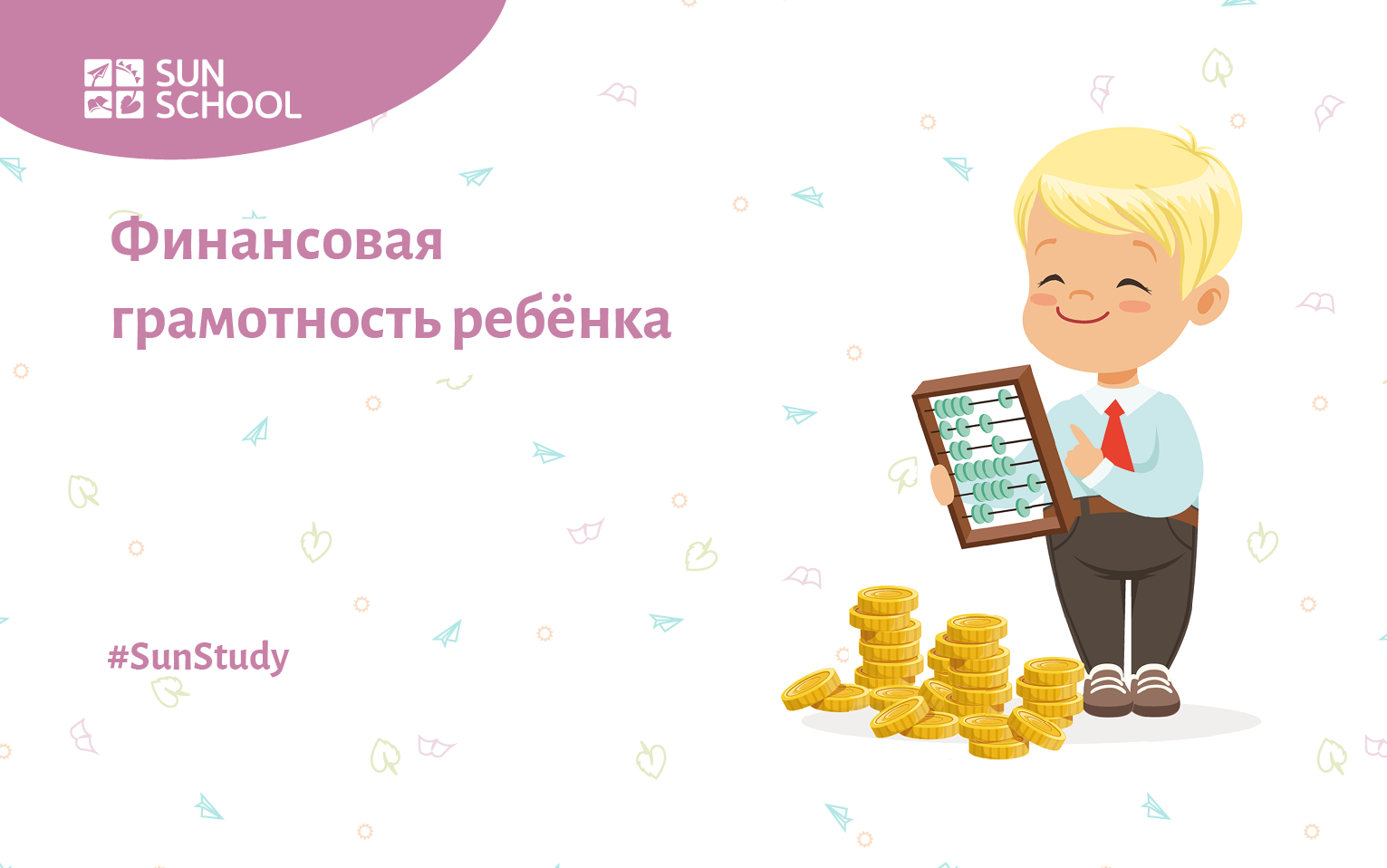 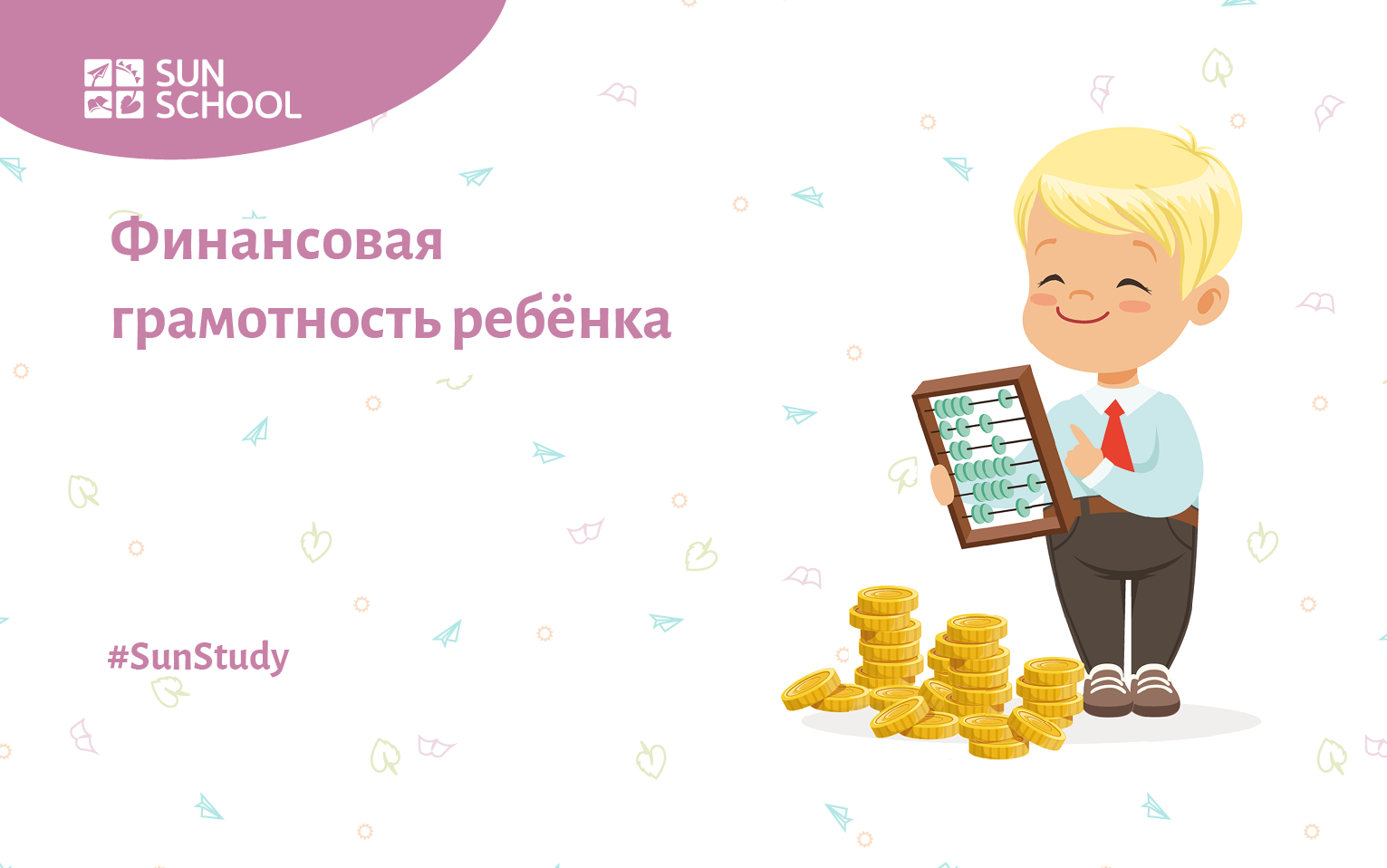 1
Что мы понимаем под финансовой грамотностью?
В дошкольном возрасте под финансовой грамотностью понимается воспитание у ребенка бережливости, деловитости и рационального поведения в отношении простых обменных операций, здоровой ценностной оценки любых результатов труда, будь то товары или деньги, а также формирование у ребенка правильного представления о финансовом мире, которое сможет помочь ему стать самостоятельным и успешным человеком, принимающим грамотные и взвешенные решения в будущем.
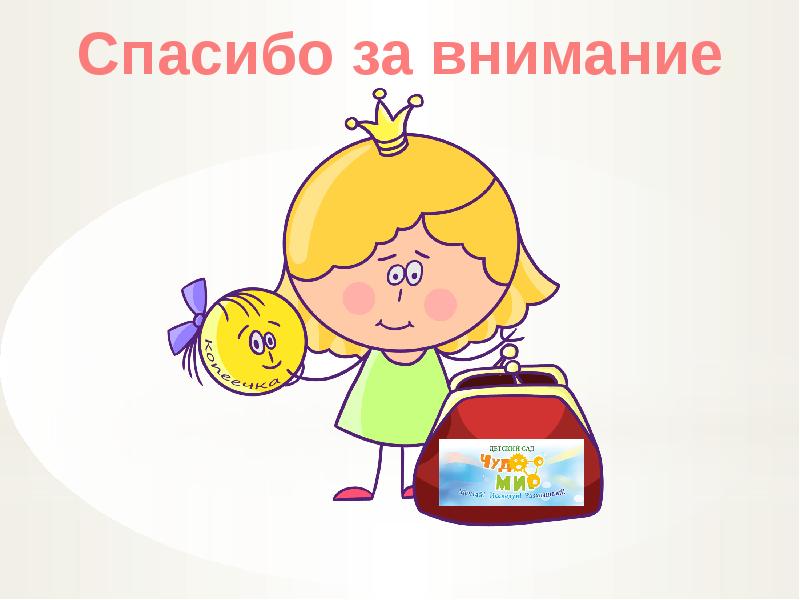 2
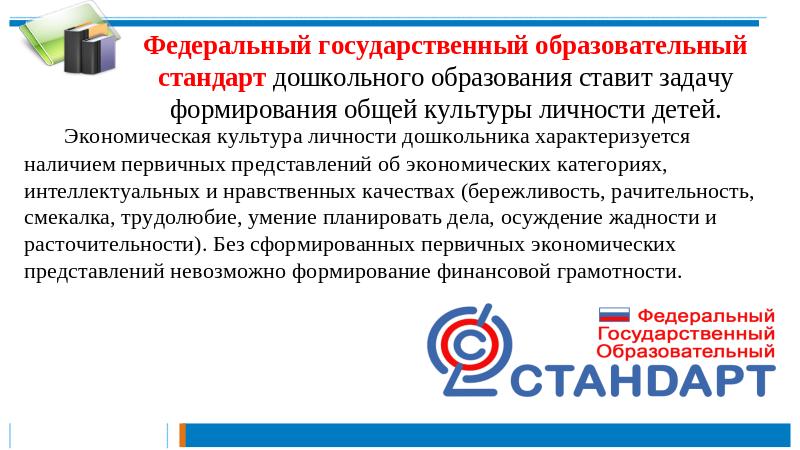 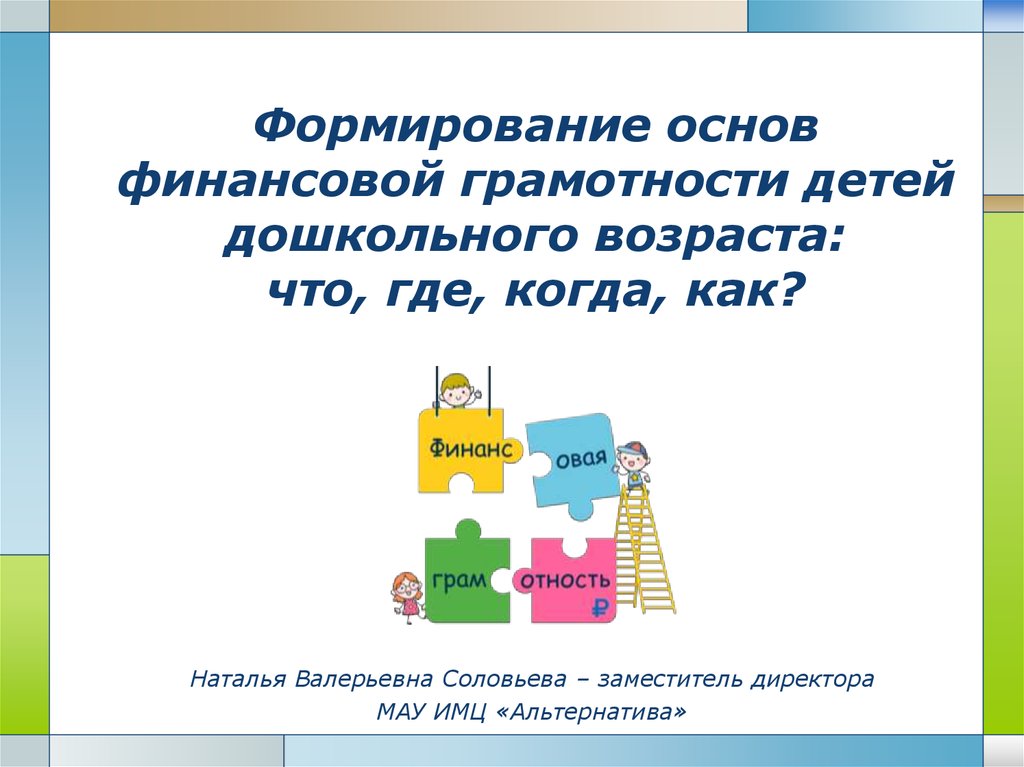 3
Без труда нет жизни на земле
Первое понятие с которым должен познакомиться ребенок – это труд.
     Объяснить ребенку, что многое из того, что окружает является результатом совместного труда людей.
     Основная задача родителей так организовать эту деятельность, чтобы ребенок уважал свой и чужой труд, проявлял интерес к труду, самостоятельность и трудолюбие, учился трудиться в коллективе и для коллектива.
     Необходимо научить ребенка испытывать радость от выполнения трудовой деятельности и от того, что его деятельность может приносить пользу окружающим людям.
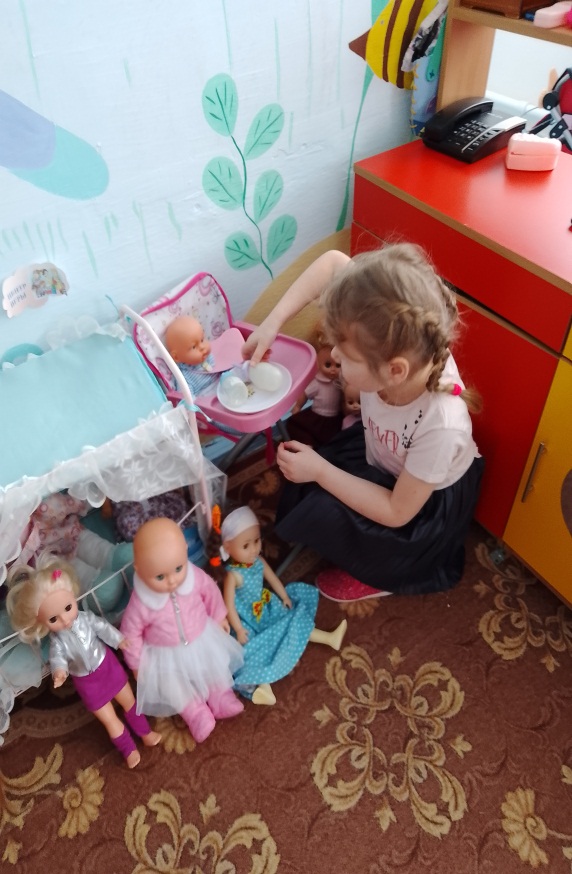 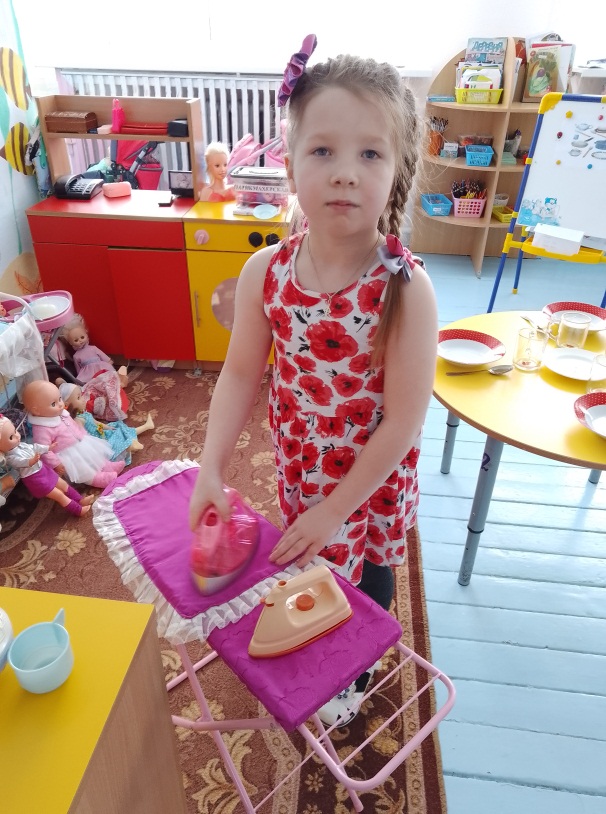 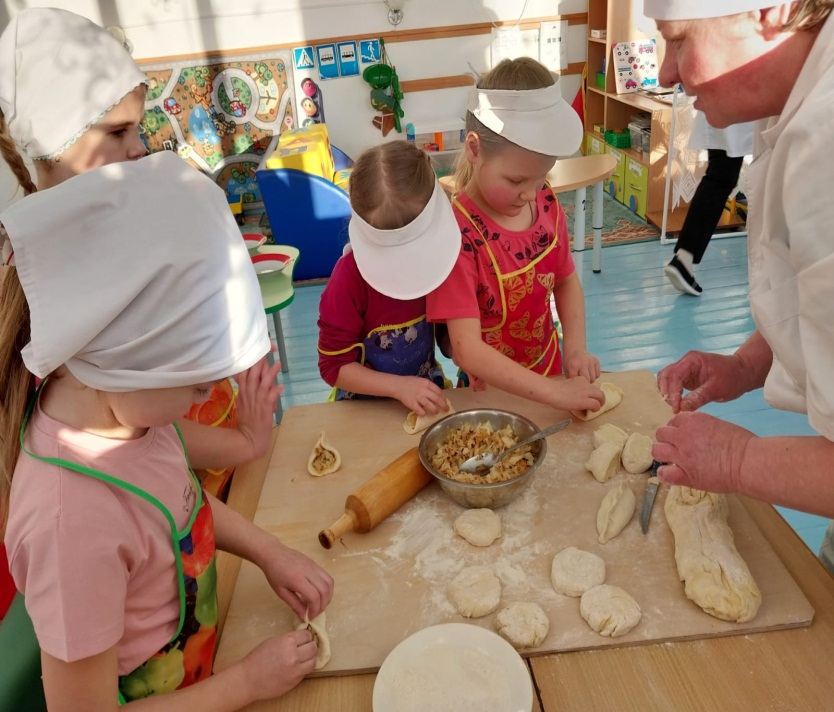 4
Пословицы и поговорки об экономическом поведении: как ты понимаешь?
Без труда не вытащить рыбку из пруда.
Семь раз отмерь, один раз отрежь.
С мастерством люди не родятся, а добытым ремеслом гордятся.
За всякое дело берись умело.
 Через край не лей – добра пожалей!
Скоро сказка сказывается, да не скоро дело делается. 
Деньги любят счет.
Что такое деньги, откуда они берутся и зачем они нужны.
     Начинать разговор о деньгах лучше с простого понятного детям объяснения, что деньги - это средство с помощью которого можно купить что-то нужное или желаемое.
     Наиболее распространенный и основной источник получения денег – это заработная плата. Для этого мы работаем.
Объяснить ребенку, что деньги являются результатом труда, мерой его оценки. Деньги - вознаграждение за честный труд.
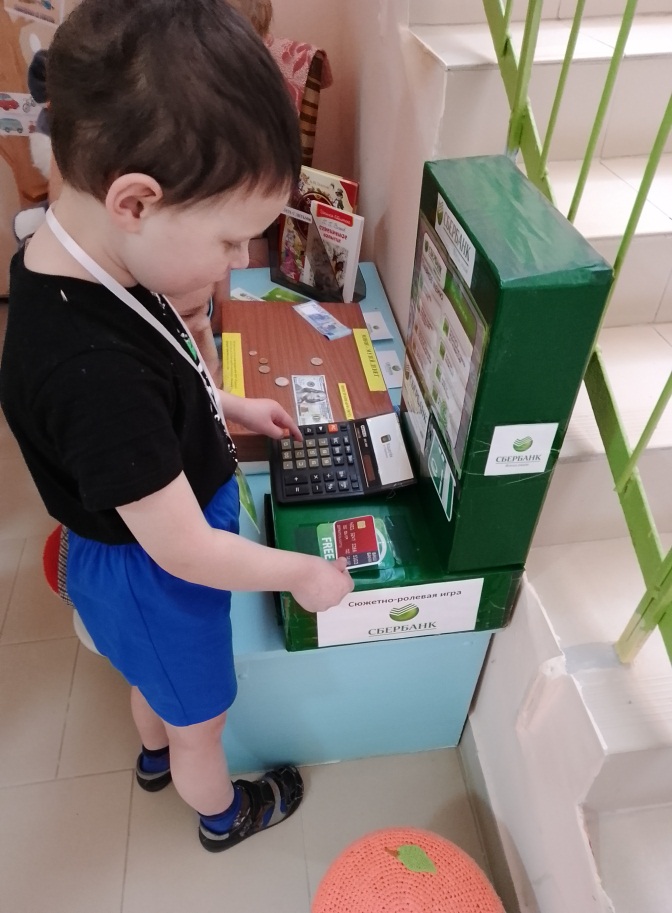 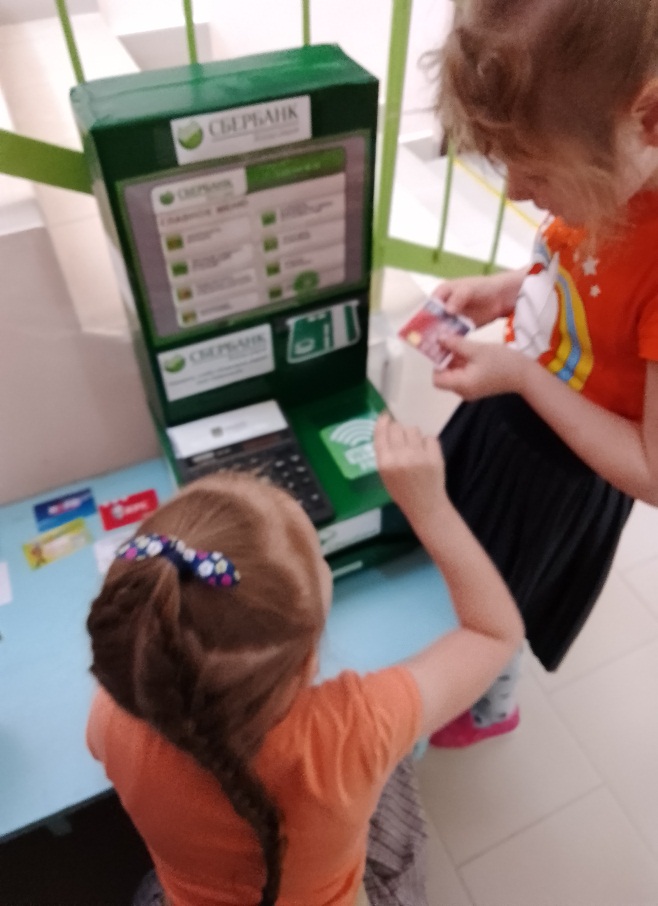 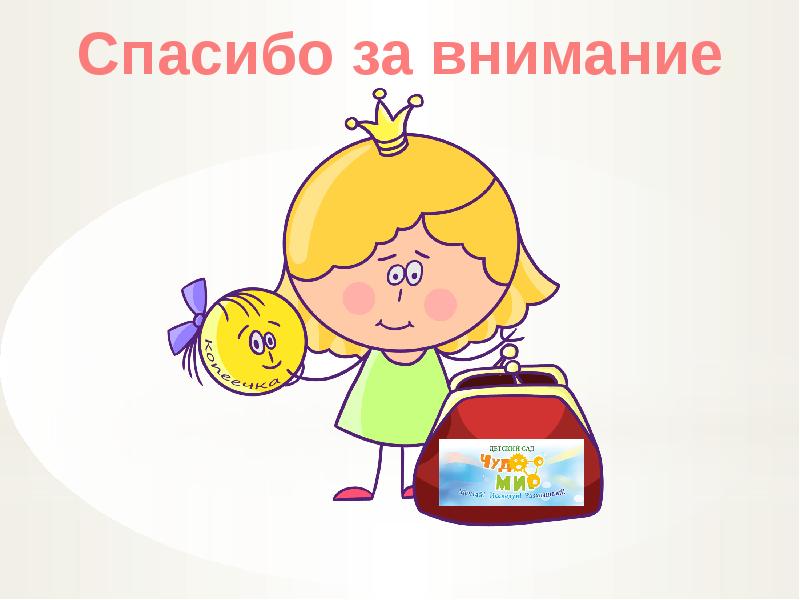 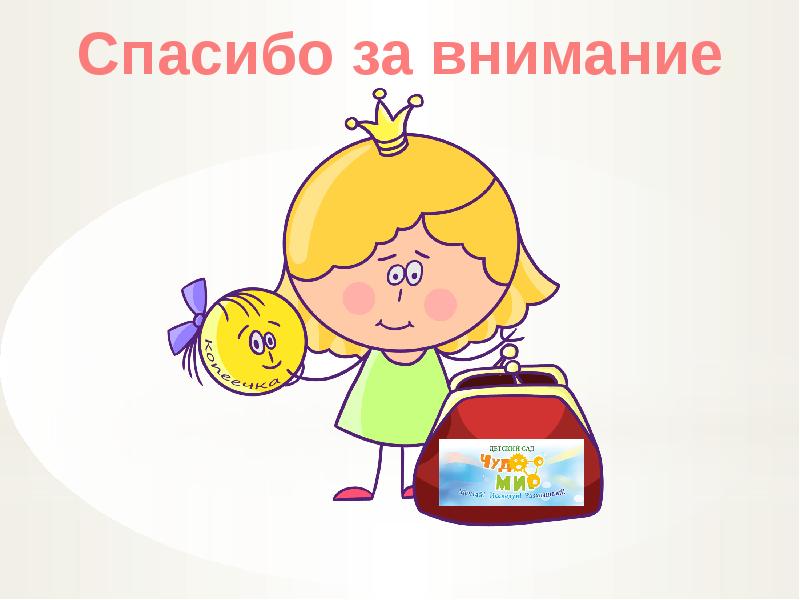 6
Покупаем, продаем и обмениваем
После того как у ребенка сформировано уважительное отношение к деньгам , как к ценности, в которой заключен труд его родителей, а также понимание того, что количество денег в семье всегда ограничено, можно переходить к выработке важного умения – отличать желание от потребности. Надо объяснить ребенку разницу между потребностью и желанием. В беседе с ребенком следует спокойно задавать ему наводящие вопросы, например, что будет, если всю зарплату истратить на игрушки ?
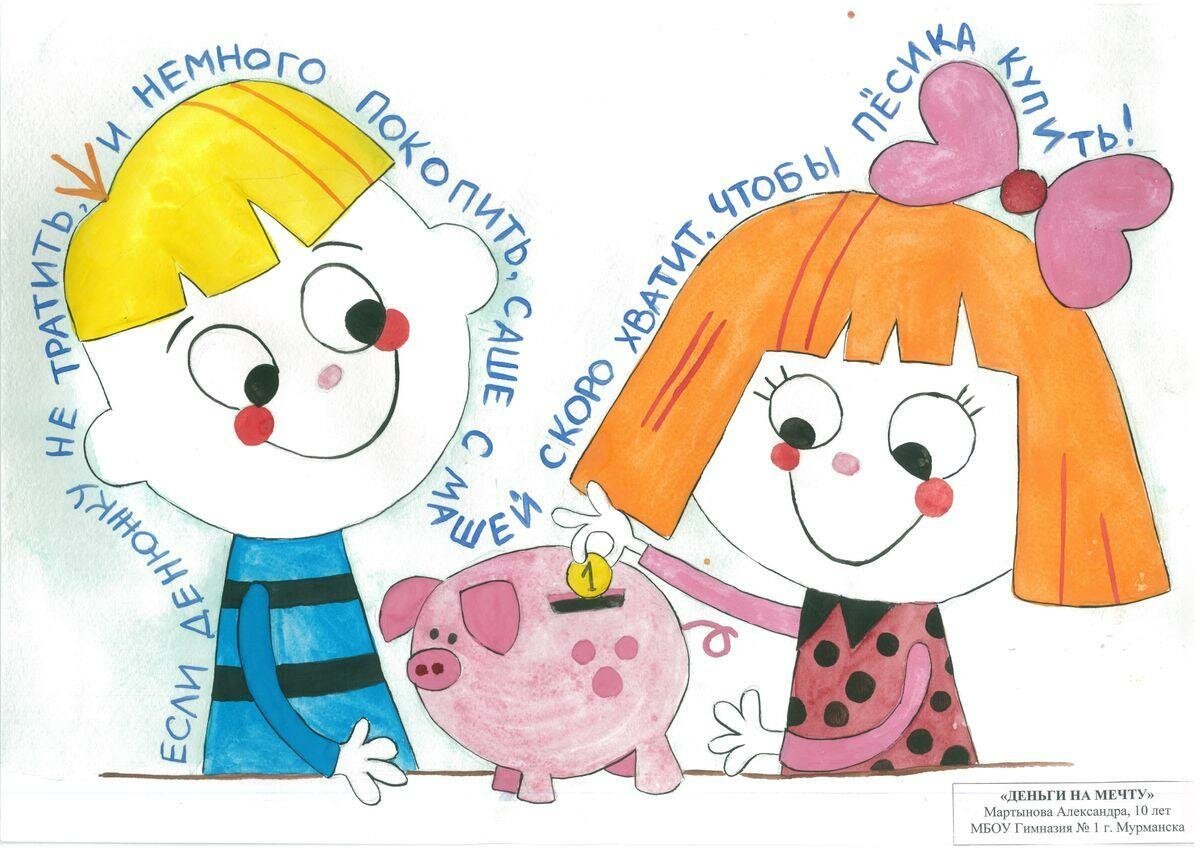 7
Учимся планировать
Основная задача родителей – объяснить важность планирования жизни человека. В старшем дошкольном возрасте очень важно привить ребенку навыки планирования, так как это будет необходимо ему в дальнейшей жизни, прежде всего при обучении в школе, и поможет ему расти более организованным, грамотно распределять свое время. Начать обучение с совместного планирования покупок перед походом в магазин. Дайте ребенку осуществить покупки по составленному плану под вашим контролем.
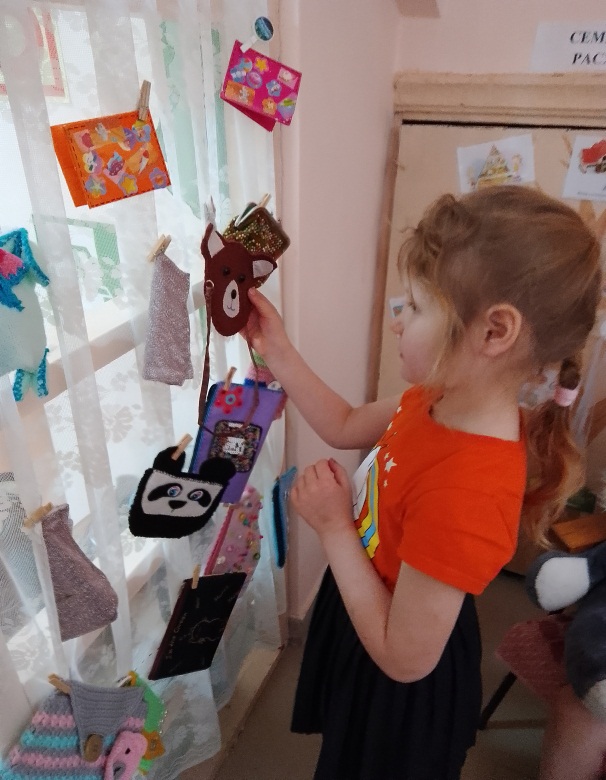 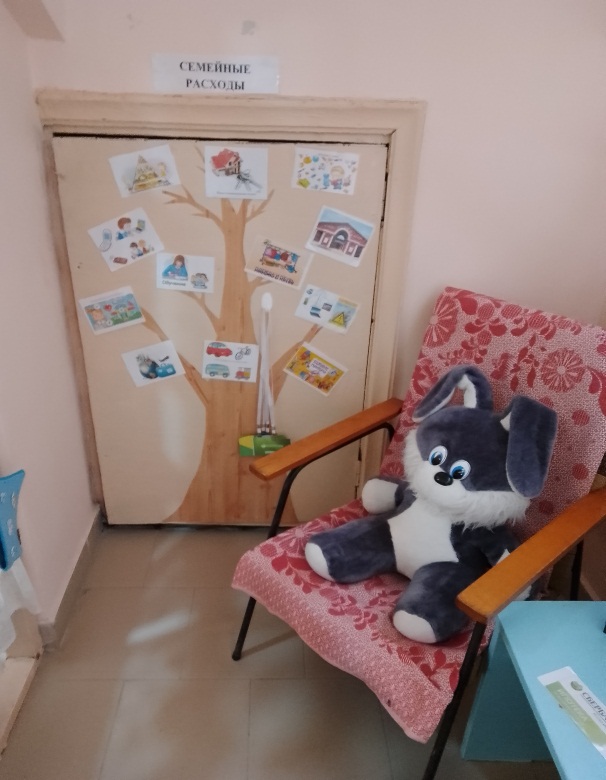 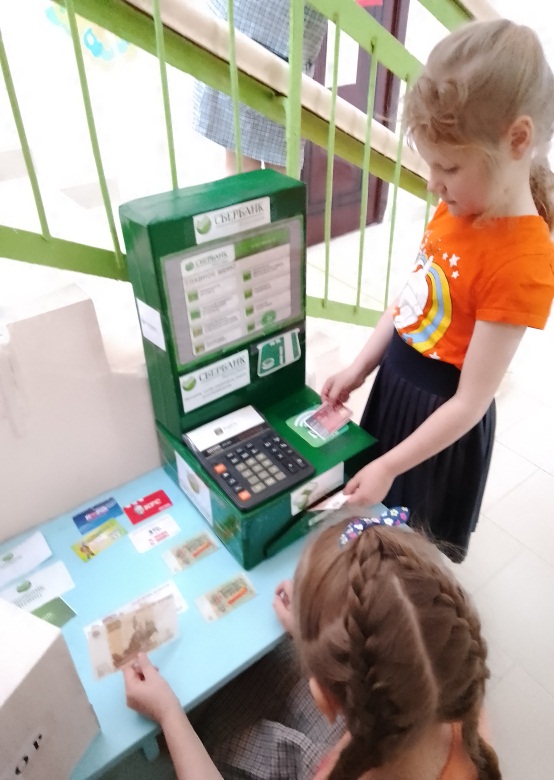 8
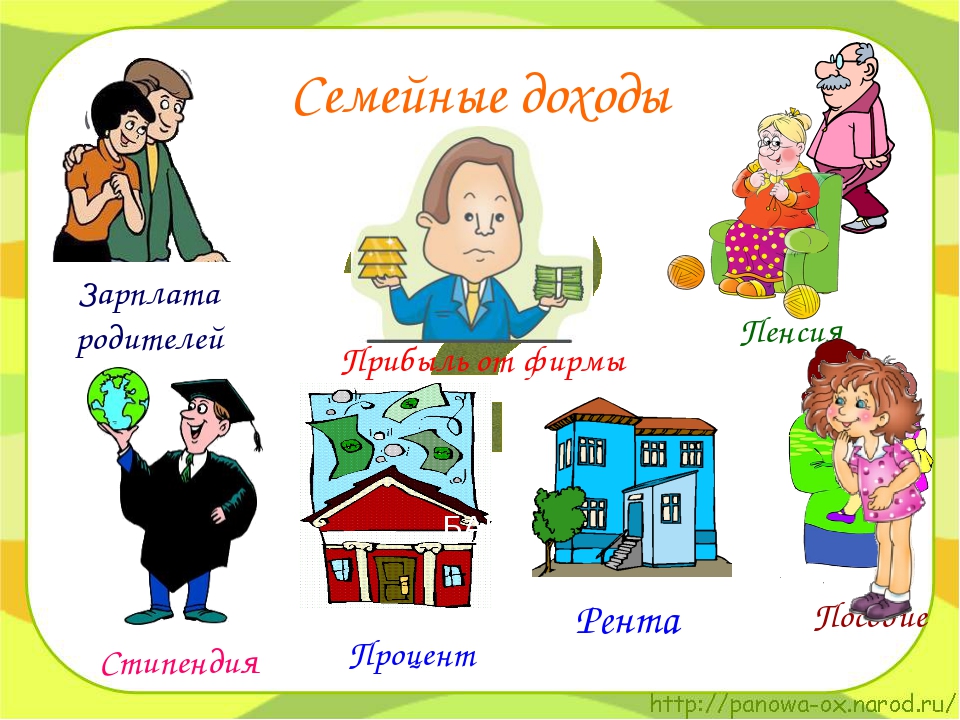 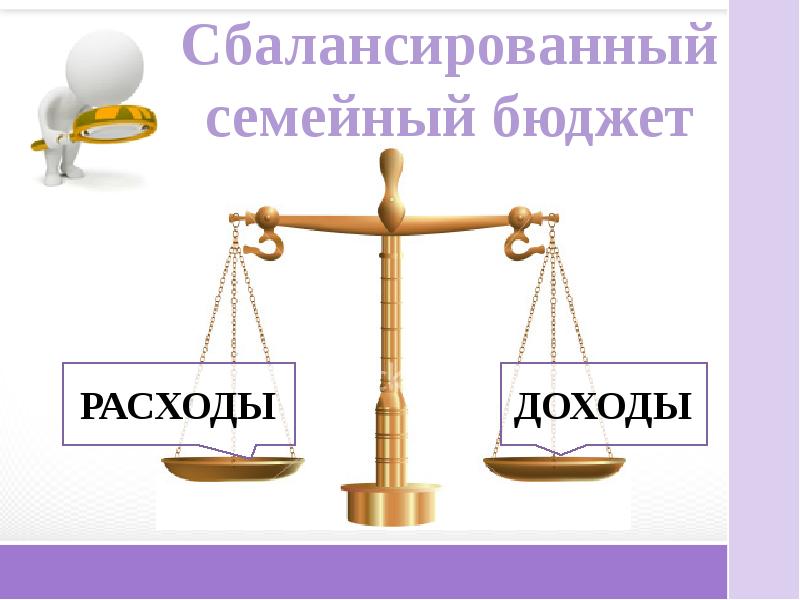 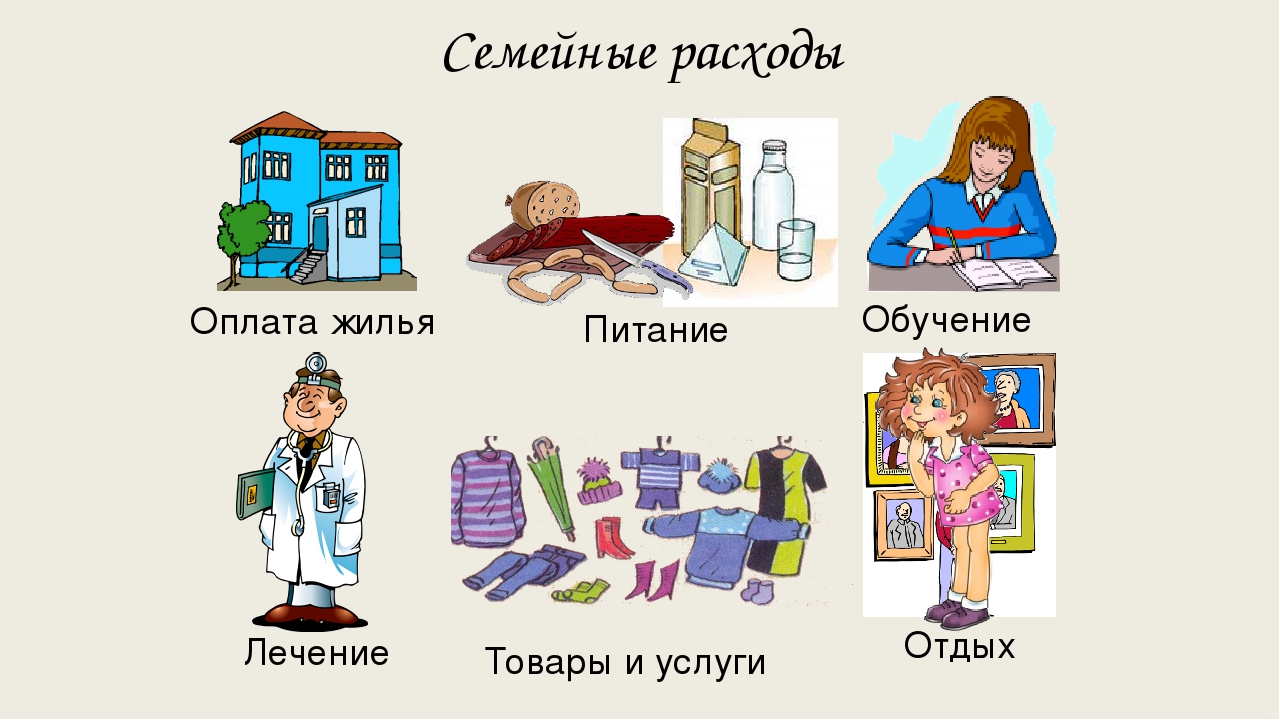 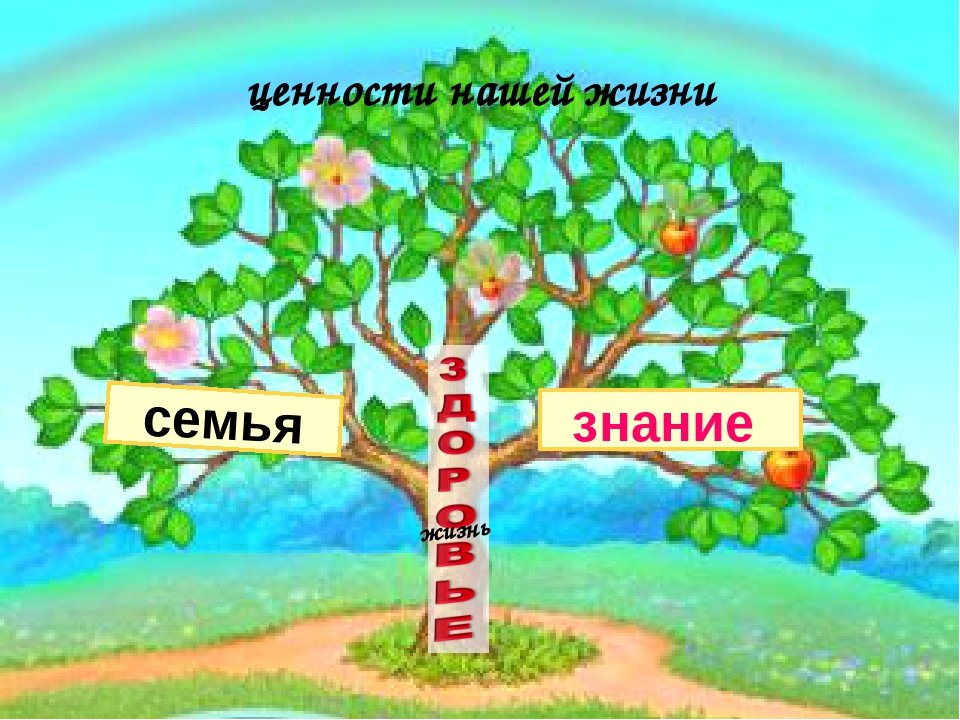 9
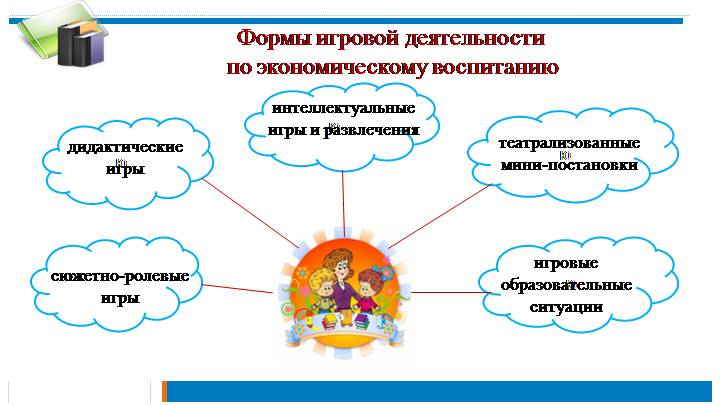 10
Сюжетно-ролевые игры- эффективная форма работы при формировании финансовой грамотности у дошкольников
«Банк»; «Кафе»; «Супермаркет»; «Аукцион»; 
«Путешествие»; «Ателье для маленьких красавиц»; «Рекламное агентство»;
«Магазин Детский мир» и др.        
         
Актуальность сюжетно-ролевых игр в образовательной деятельности ДО позволяют развивать творческие способности детей, их фантазию, формирует умение детей погружаться в роль специалиста той или иной профессии, играть определенную роль.
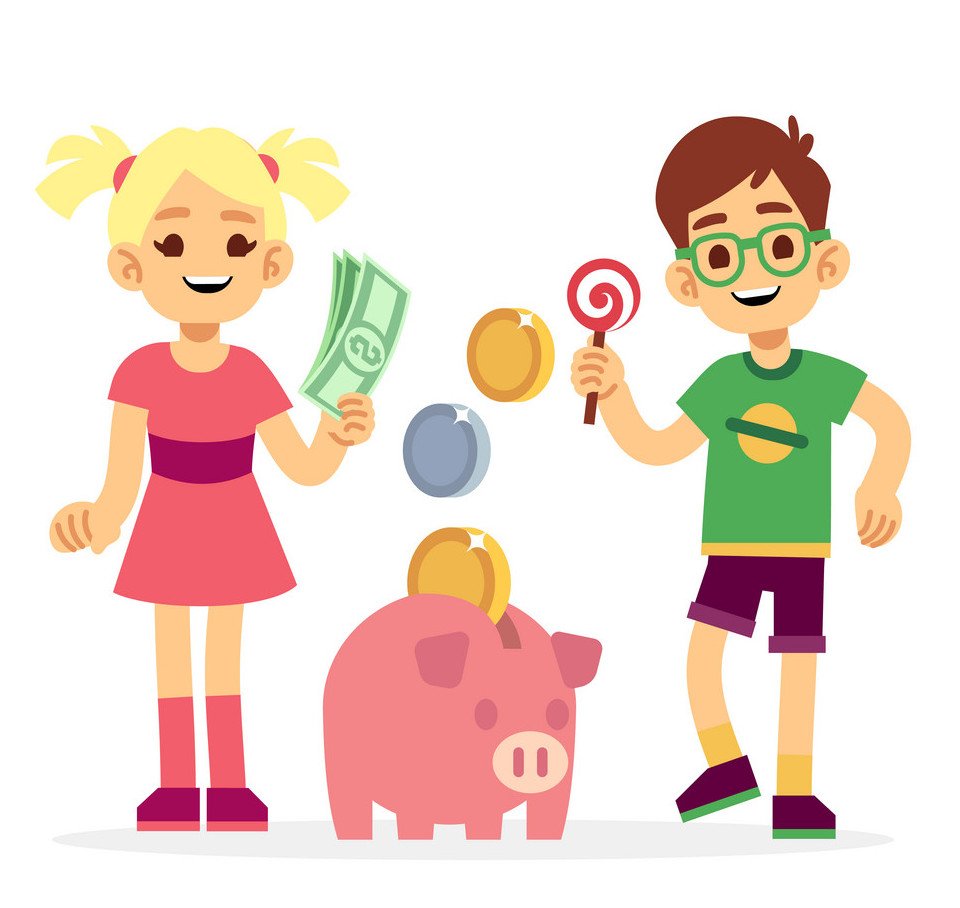 11
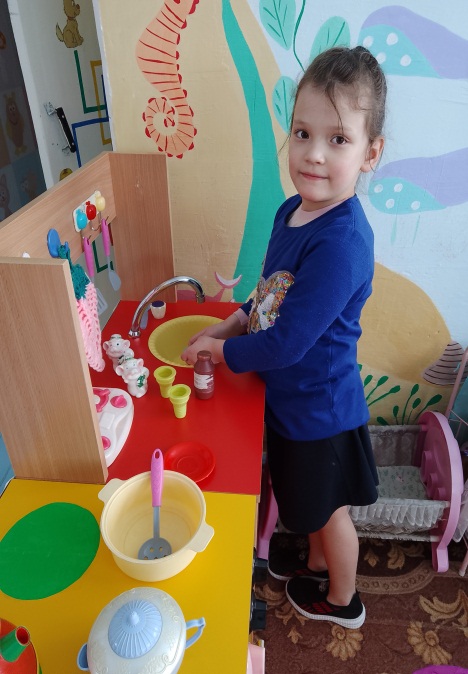 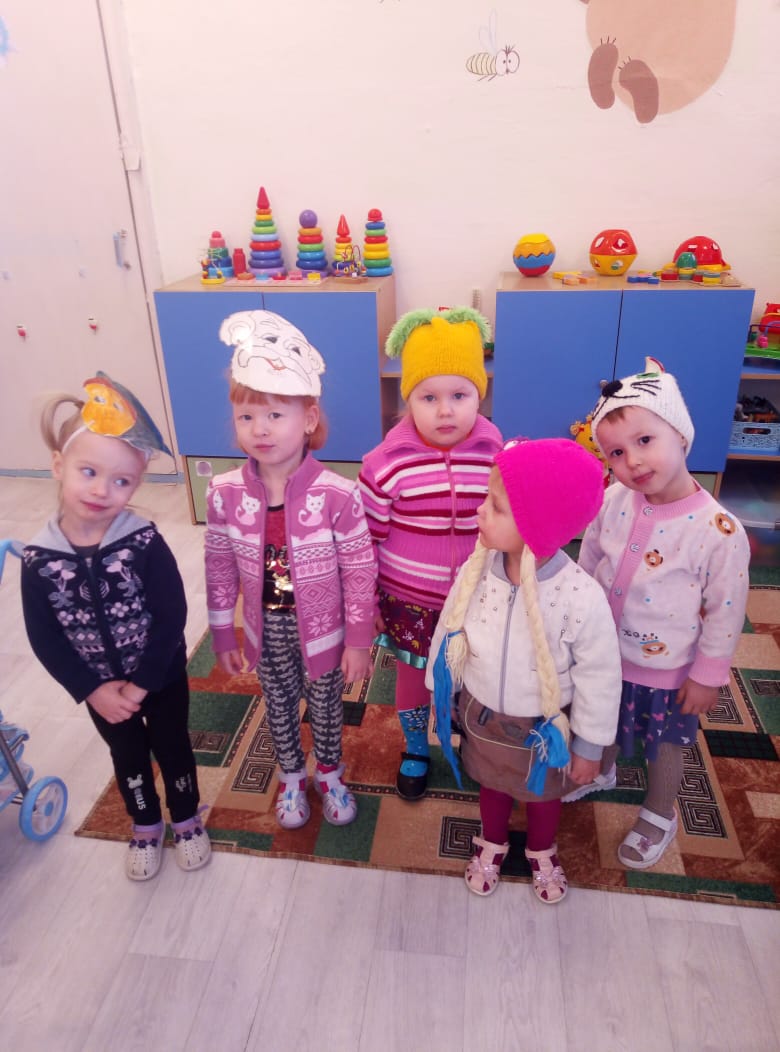 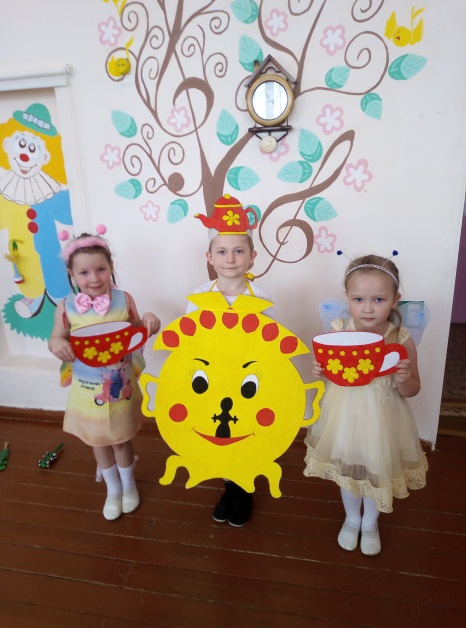 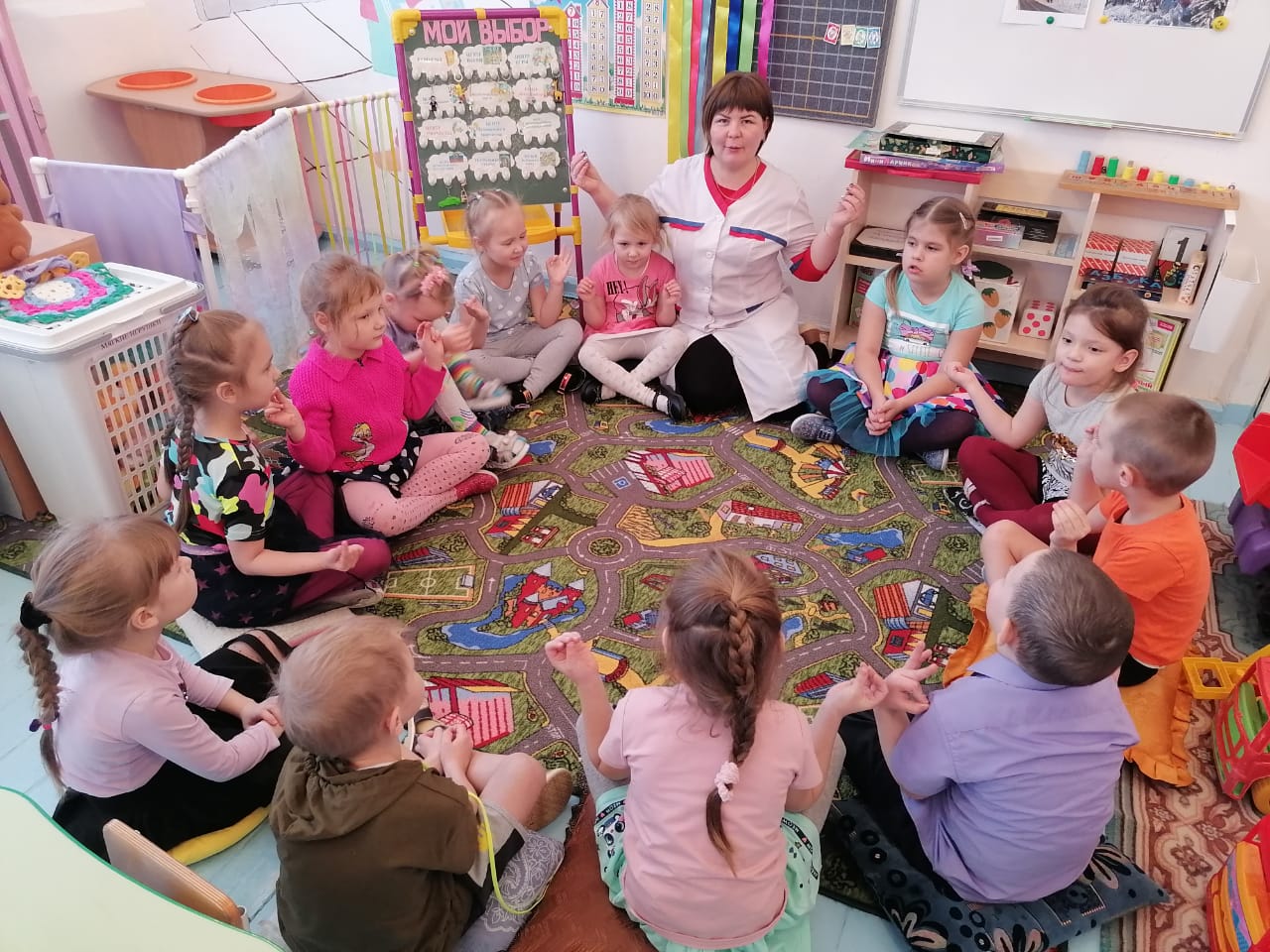 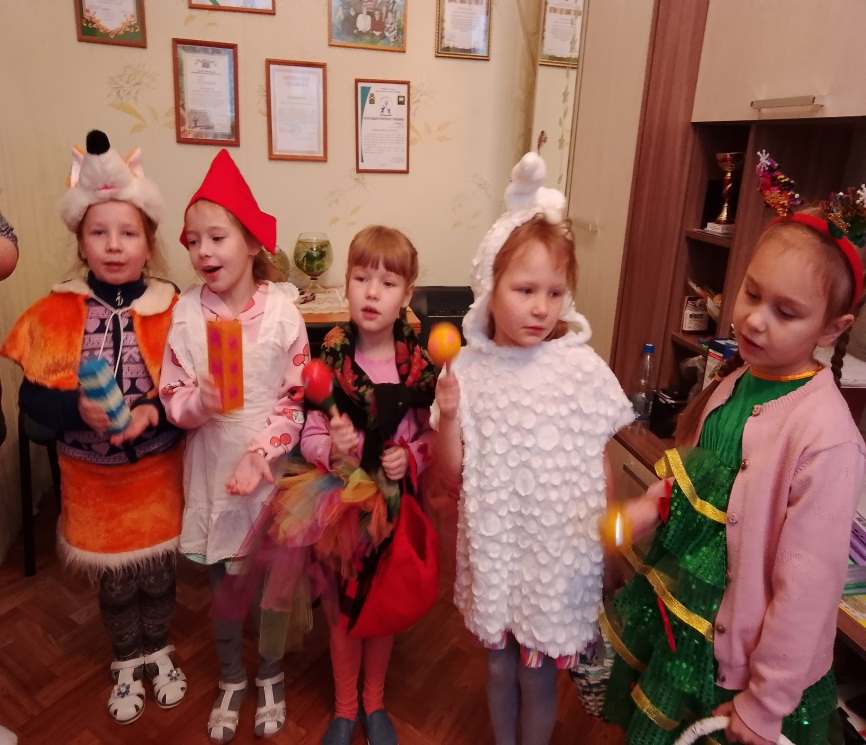 12
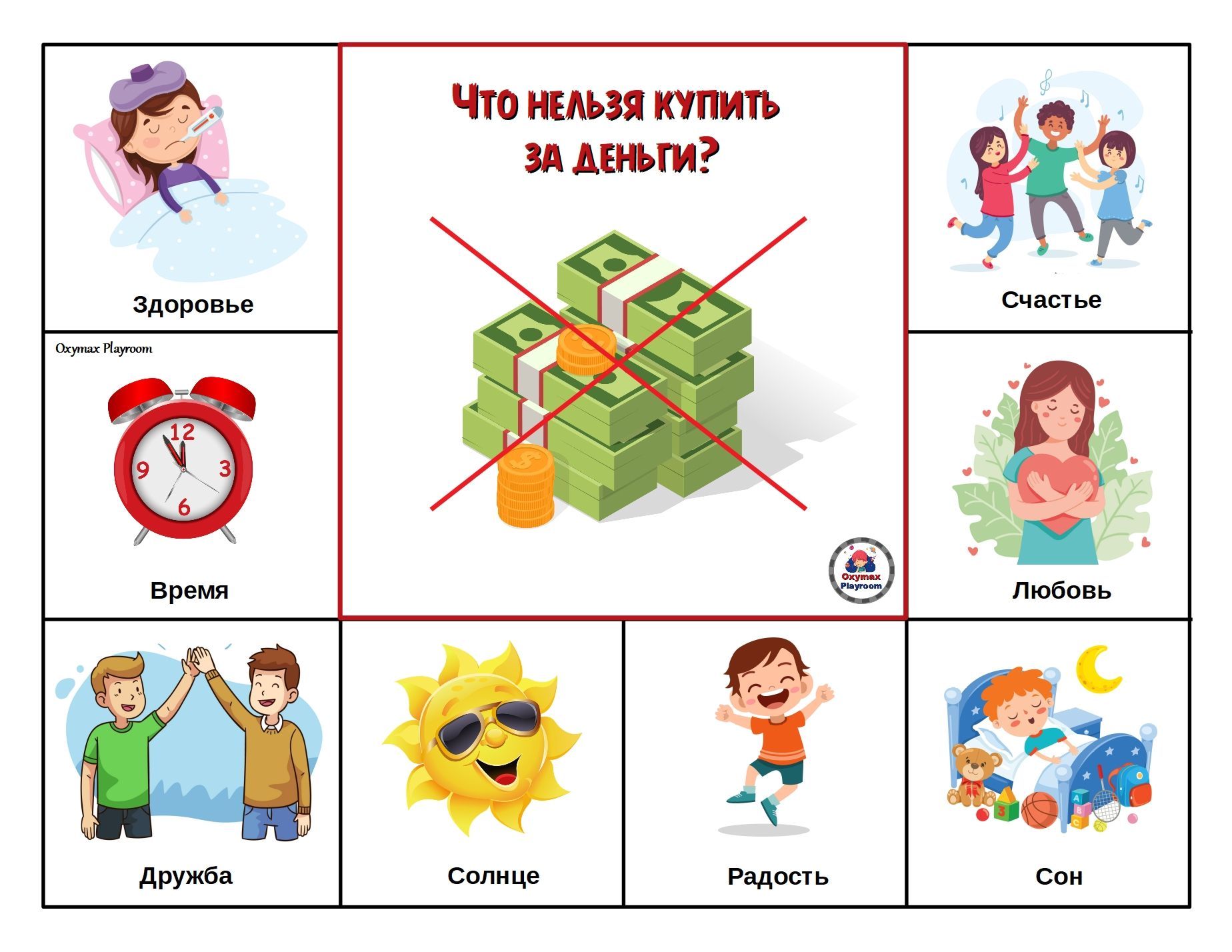 13
Художественная литература для детей
К. Чуковский «Федорино горе», «Муха-цокотуха»;
Галлиев Ш. «Три копейки на покупку», «Волшебное кольцо»;
Английская сказка «Три поросенка»;
Романов А. «Чудеса в кошельке»;
С. Михалков «Как старик корову продавал»;
Индийская сказка «Золотая антилопа».
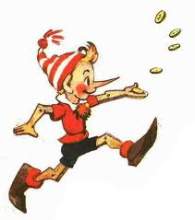 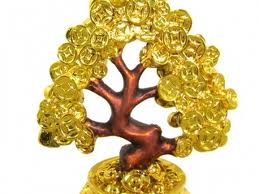 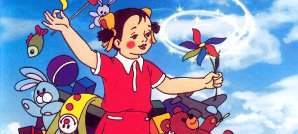 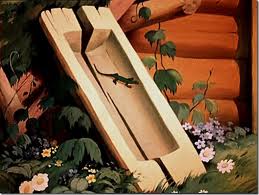 14
Три поросенка
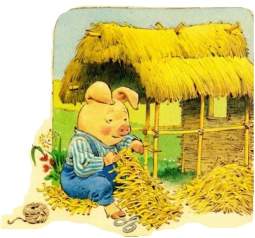 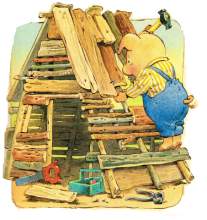 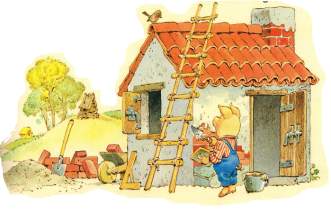 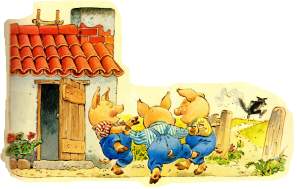 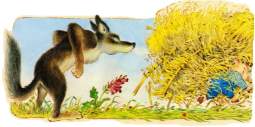 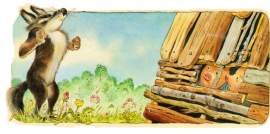 Почему поросята построили разные домики?
Кто из них оказался прав и почему?
Чему учить нас сказка?
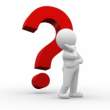 Викторина  «Отгадай загадку»
За сметану, хлеб и сырВ кассе чек пробьёт ...    (кассир)

Мебель, хлеб и огурцыПродают нам ...    (продавцы)

Маленькая, кругленькая
Из кармана в карман скачет.  (Монета)

Как не берегутся, а растрясутся. (Деньги)

Кто активно трудится весь год, тот увеличит свой  (Доход)

Будут целыми, как в танке, сбереженья ваши в (Банке)
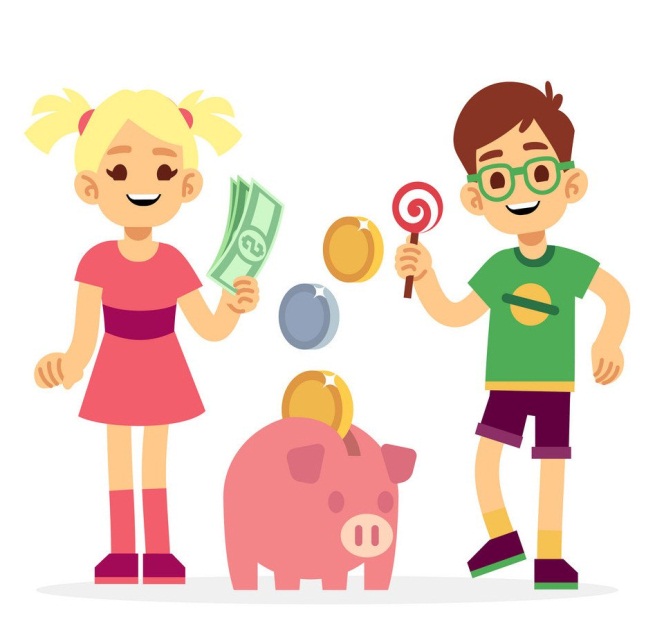 16
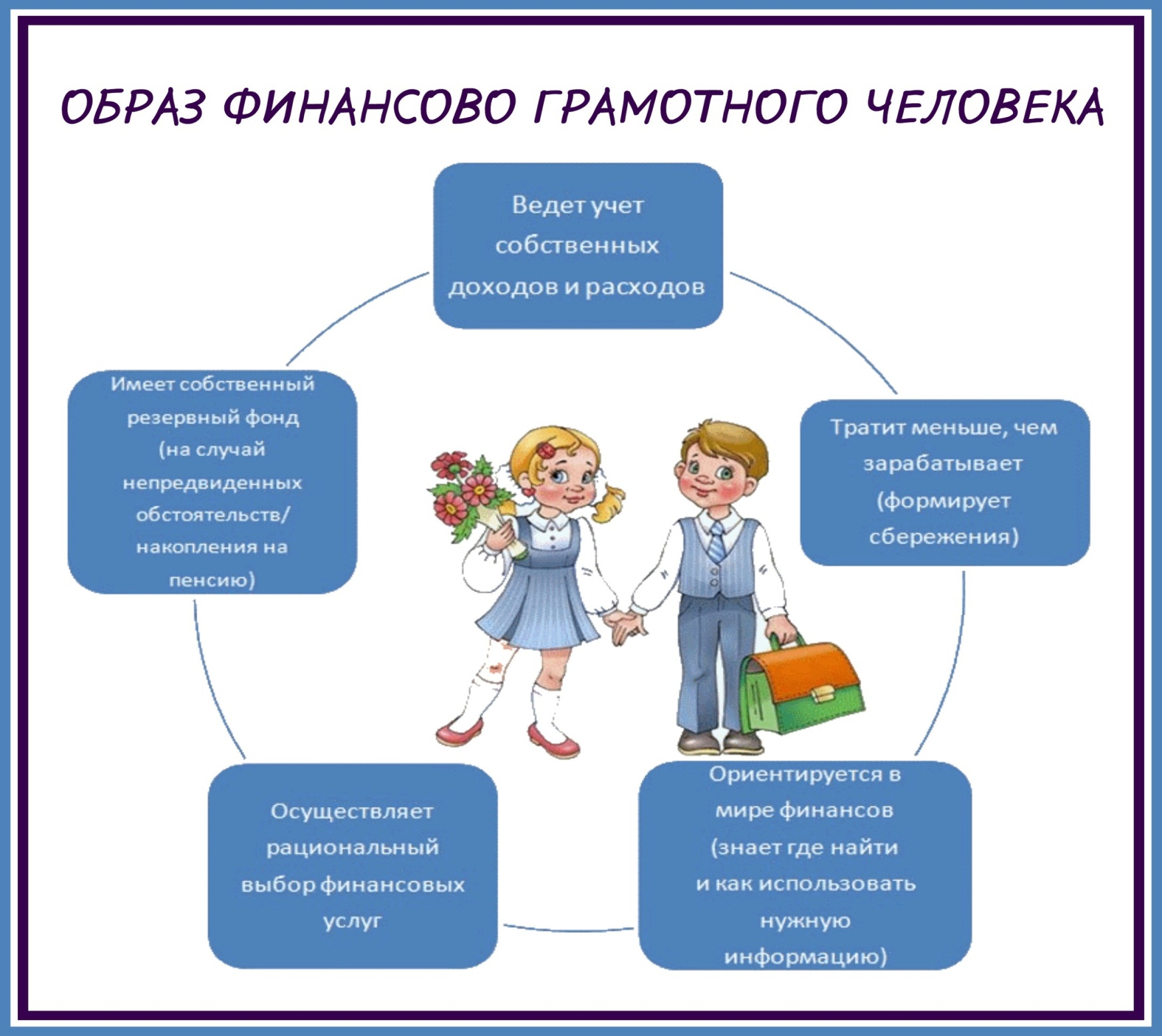 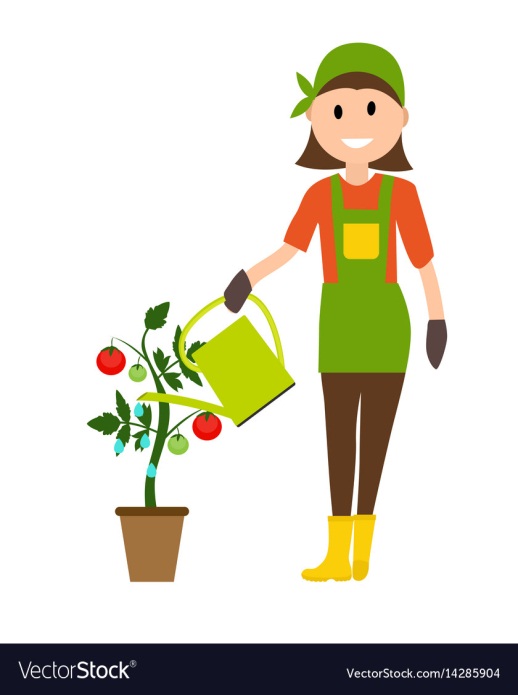 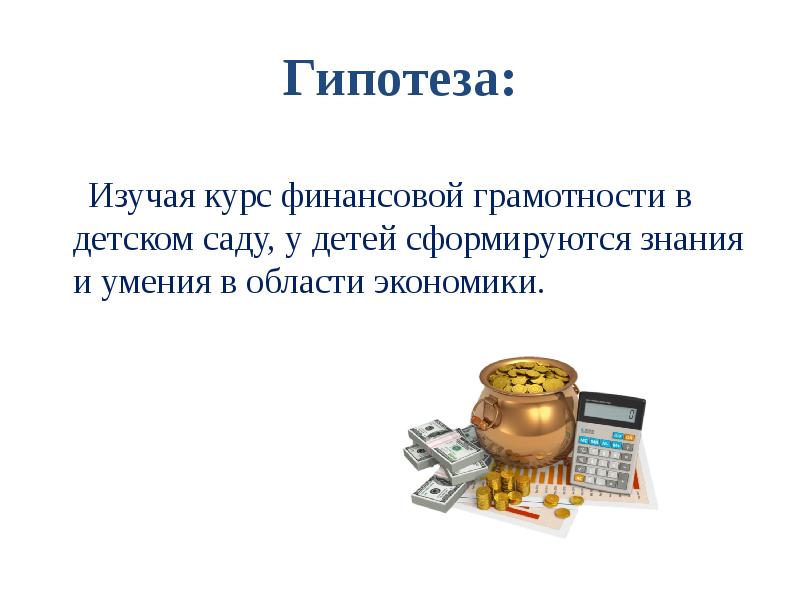 17
СПАСИБО ЗА ВНИМАНИЕ!
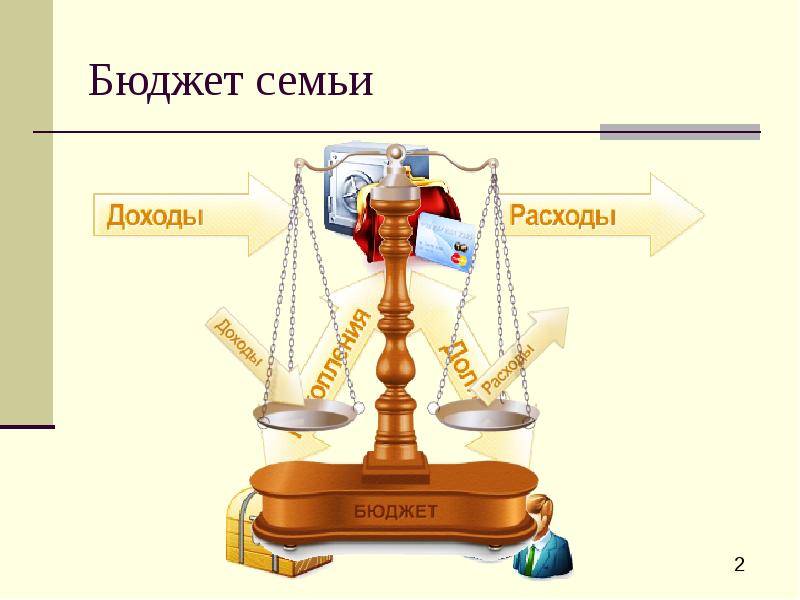 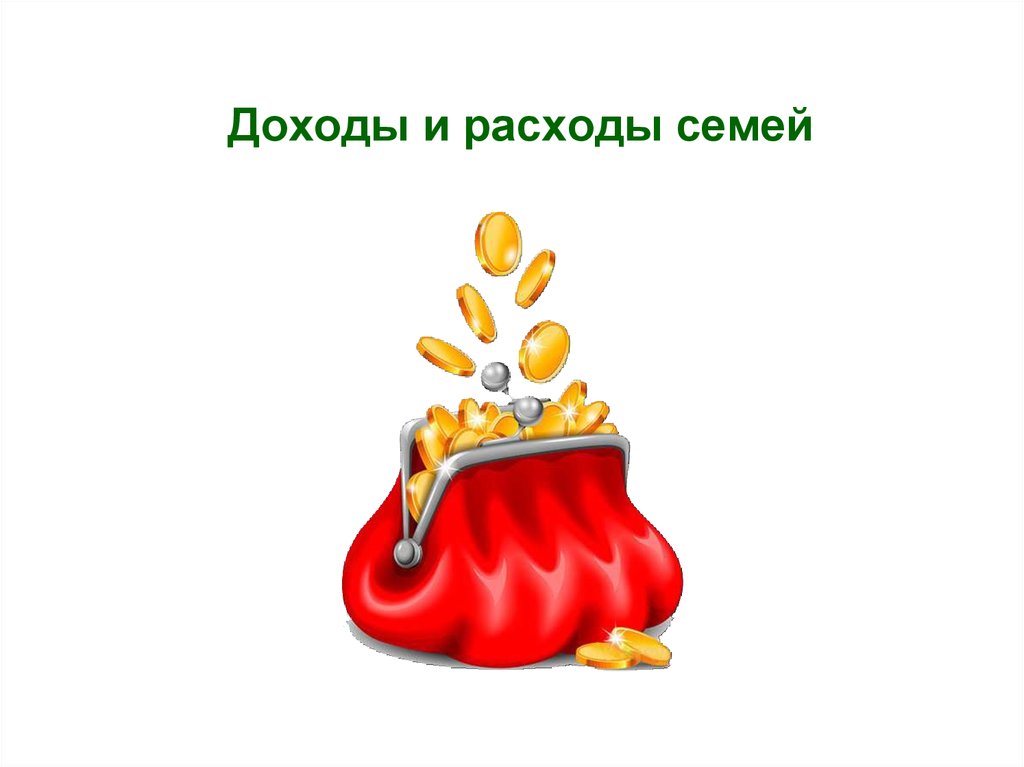 18